Книга- наш
лучший друг.
Книга из пальмовых листьев.
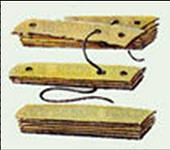 Книга из воска
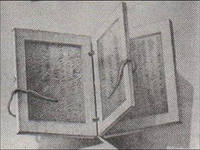 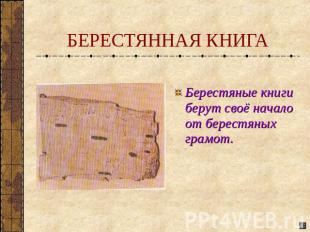 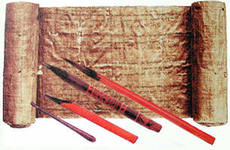 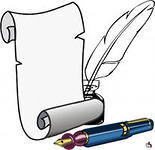 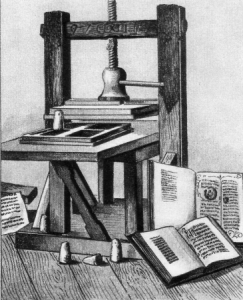 Первый книгопечатник-Иван Федоров.
Памятник в Москве
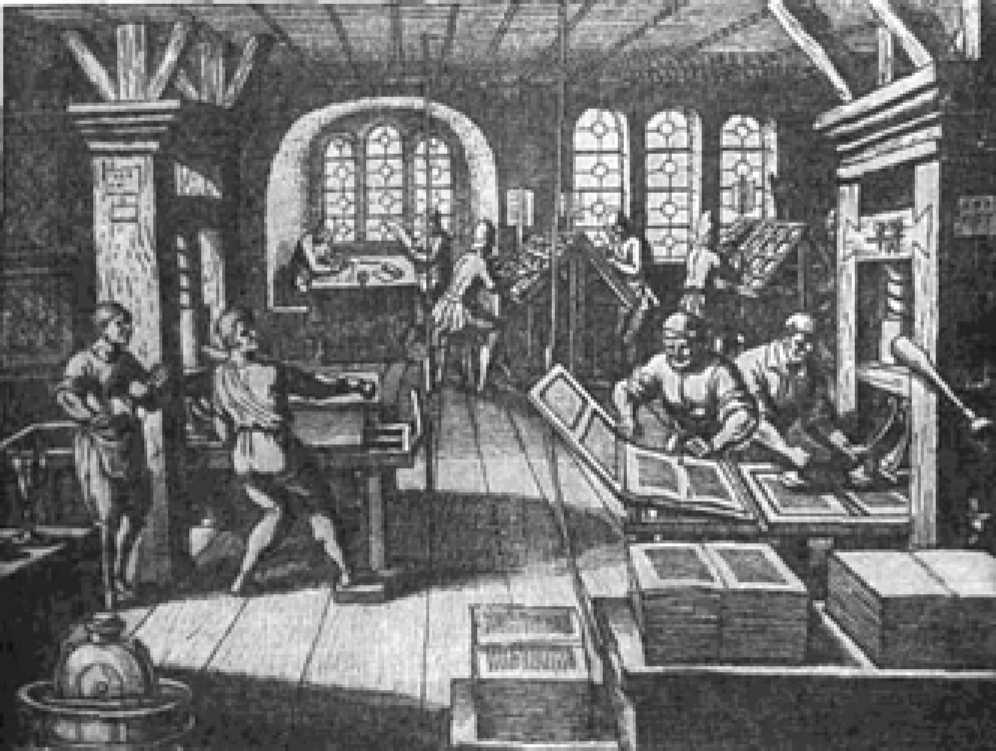 Современная типография
Библиотека
Правила обращения с книгой.
1.  Не бери книгу грязными руками.
 2.  Не рисуй в книге , это не альбом для рисования.
 3. Переворачивай страницы аккуратно, чтобы не порвать их.
 4. Не загибай листы в книге.
 5. Пользуйся закладкой.
 6. Книги нужно оборачивать.
Обращение писателя к читателям:
Я к вам обращаюсь, товарищи, дети:Полезнее книги нет вещи на свете!Пусть книги друзьями заходят в дома,Читайте всю жизнь, набирайтесь ума!
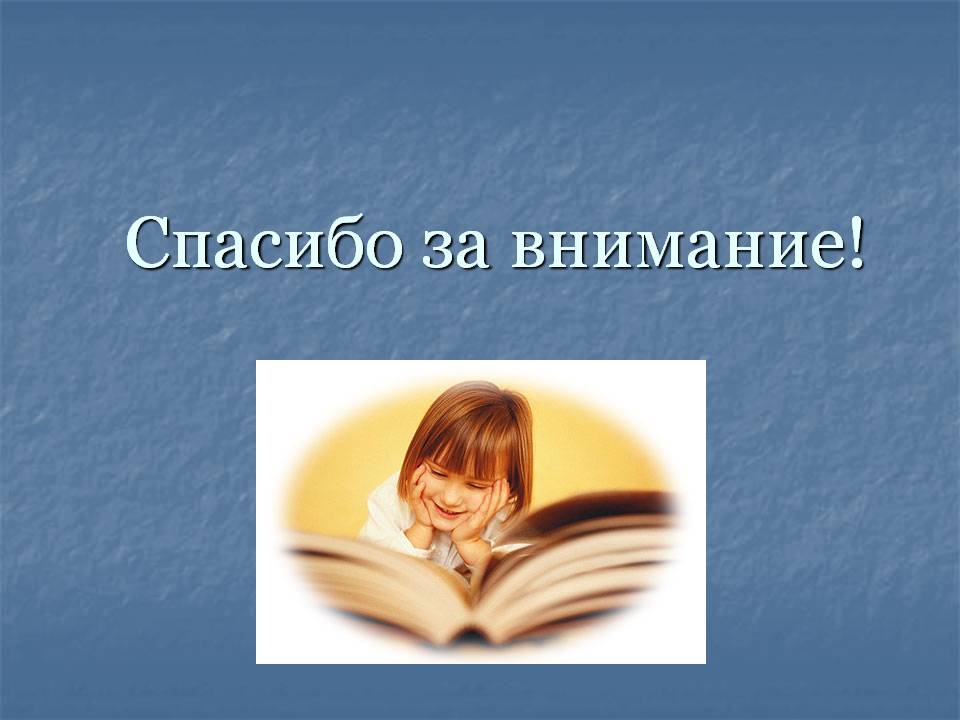